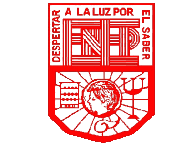 Escuela Normal de Educación PreescolarEnglish A2.1Teacher: Beatriz Eugenia Valdés RodríguezSara Gabriela Vargas RangelUNIT. 9 What does she look like?Project name. WHAT DO I LOOK LIKE?Saltillo Coahuila                           may 2020
Hello friends! Today I´m going to talk to you about myself. I am a young of 18 years old, I’m of medium height and thin, I have an oval face, pearly skin, my eyes are brown, small and oval, I have sparse eyebrows, my hair is long and straight dark brown, I have small moles on my face, sharp lips, my nose is flat and I have small ears
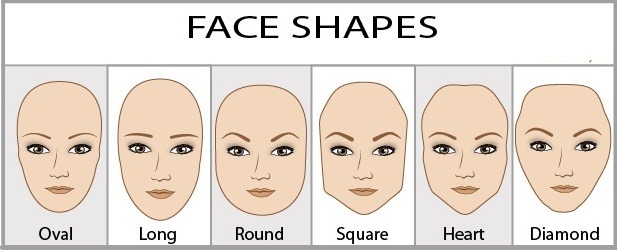 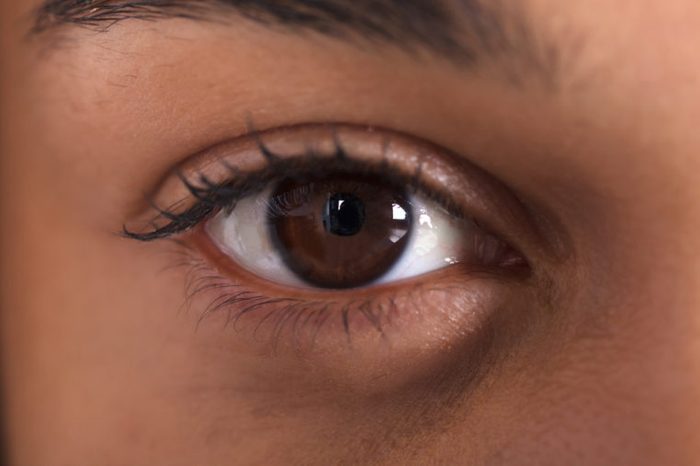 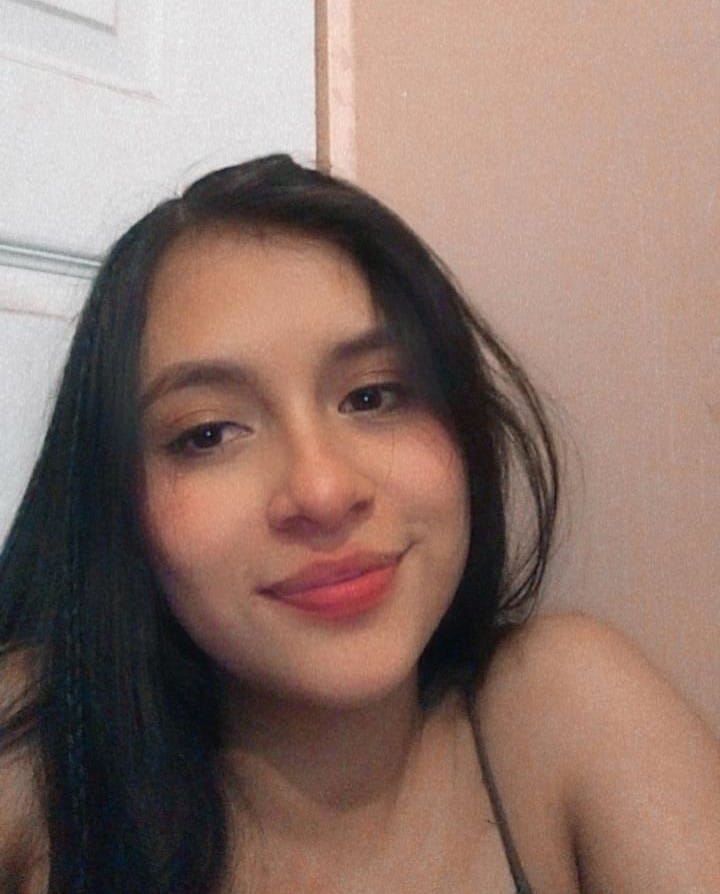 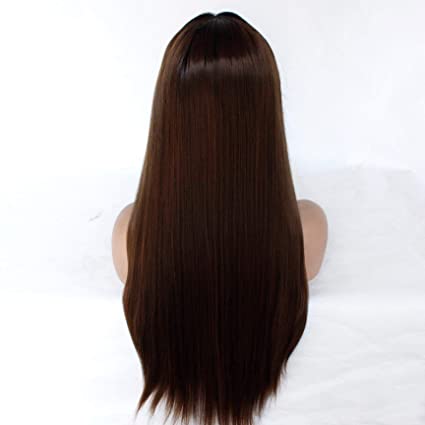 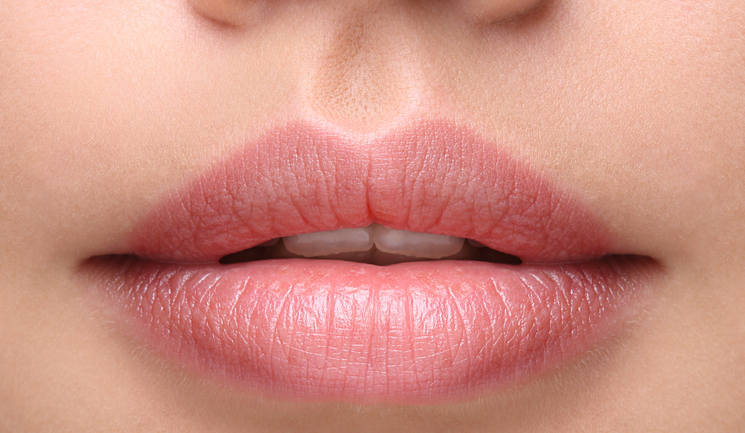 My style of dressing is casual, most of the time I wear jeans and shirts of different colors, I wear sneakers, I like this style because it’s comfortable and can be used on any occasion. sometimes I like to wear casual dresses but I don't wear them much as I am very thin. When I have special events I wear formal dresses to look good, I don't like to wear heels so when I wear dresses I wear sneakers or sandals.
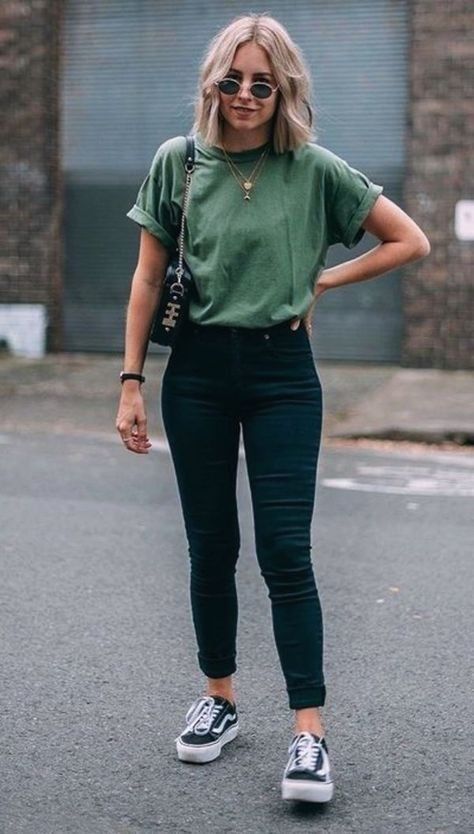 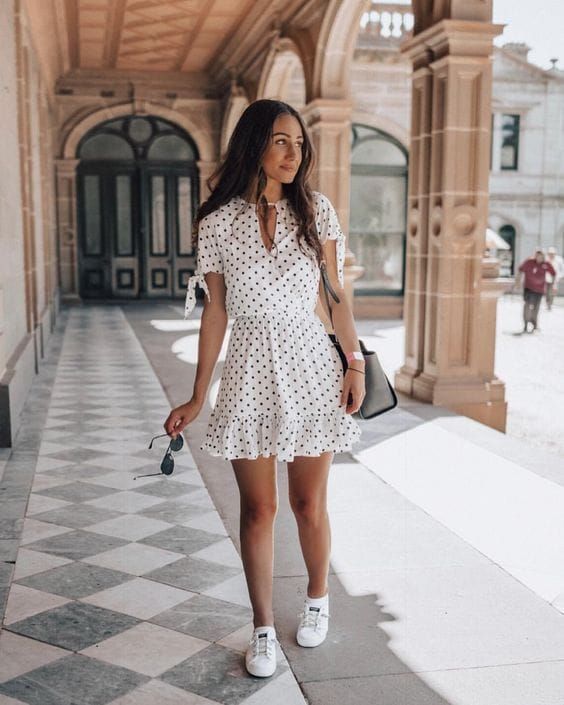 I would finally like to tell you about my favorite hobbies. I really like to sing, so I do it all the time, sometimes I sing in the youth group of my church. I like to watch movies with my family so we go to the movies very often, but because of the pandemic we hardly go anymore, now we watch movies at home while eating popcorn. I also like to watch series so in my free time I watch them. I like to sleep a lot and when I have the opportunity I sleep as much as I can. I like camping, so when I can I go camping with my friends. Another thing I love to do is eat, my favorite food is fried chicken, I eat it when I can.
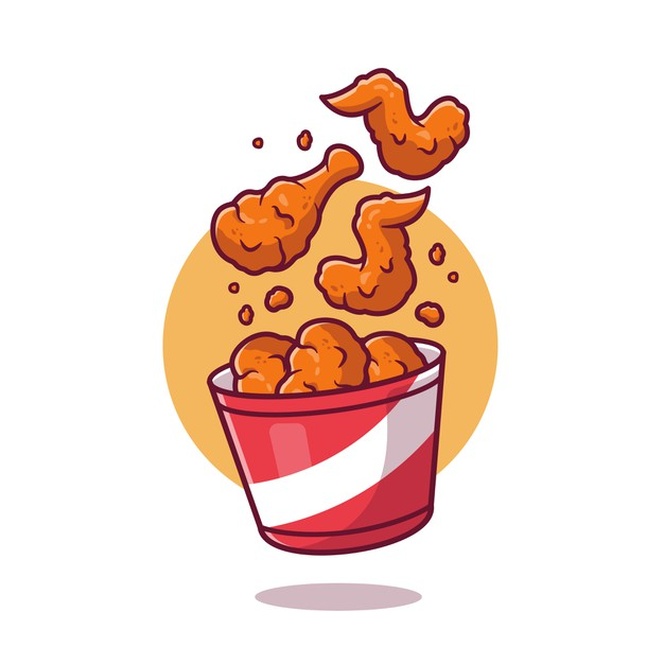 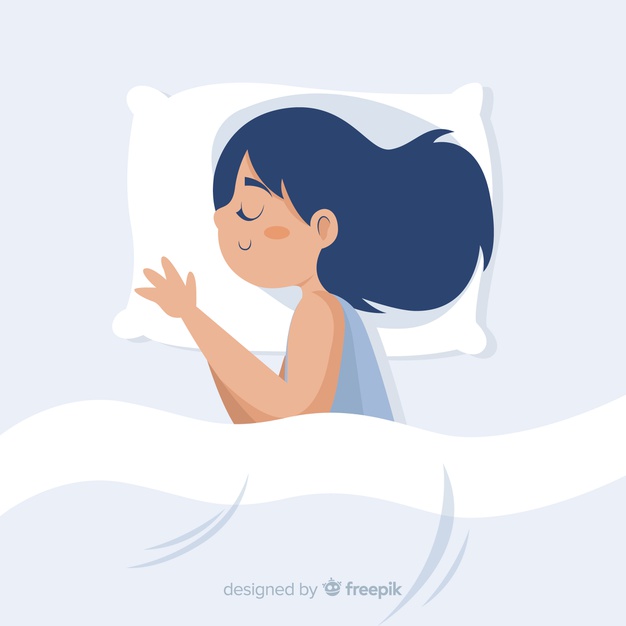 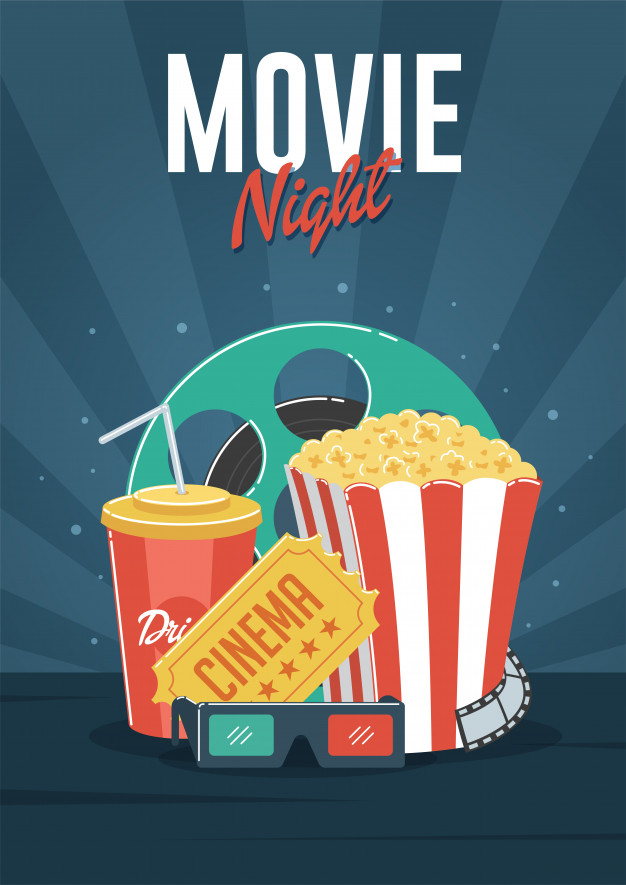 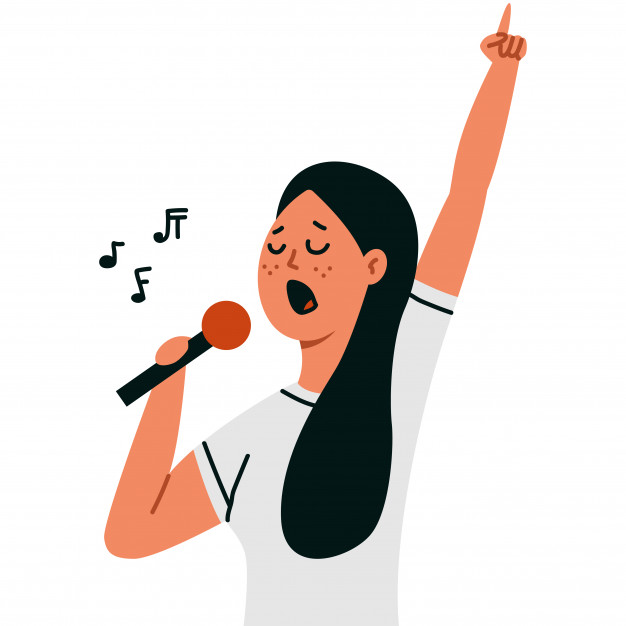 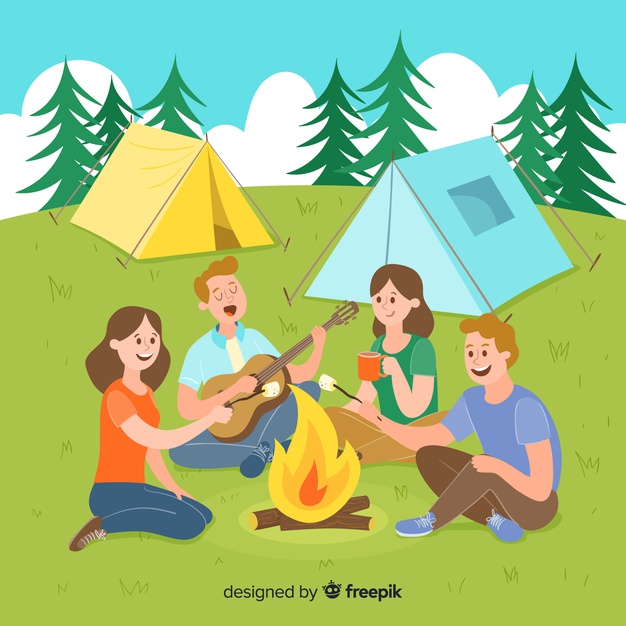 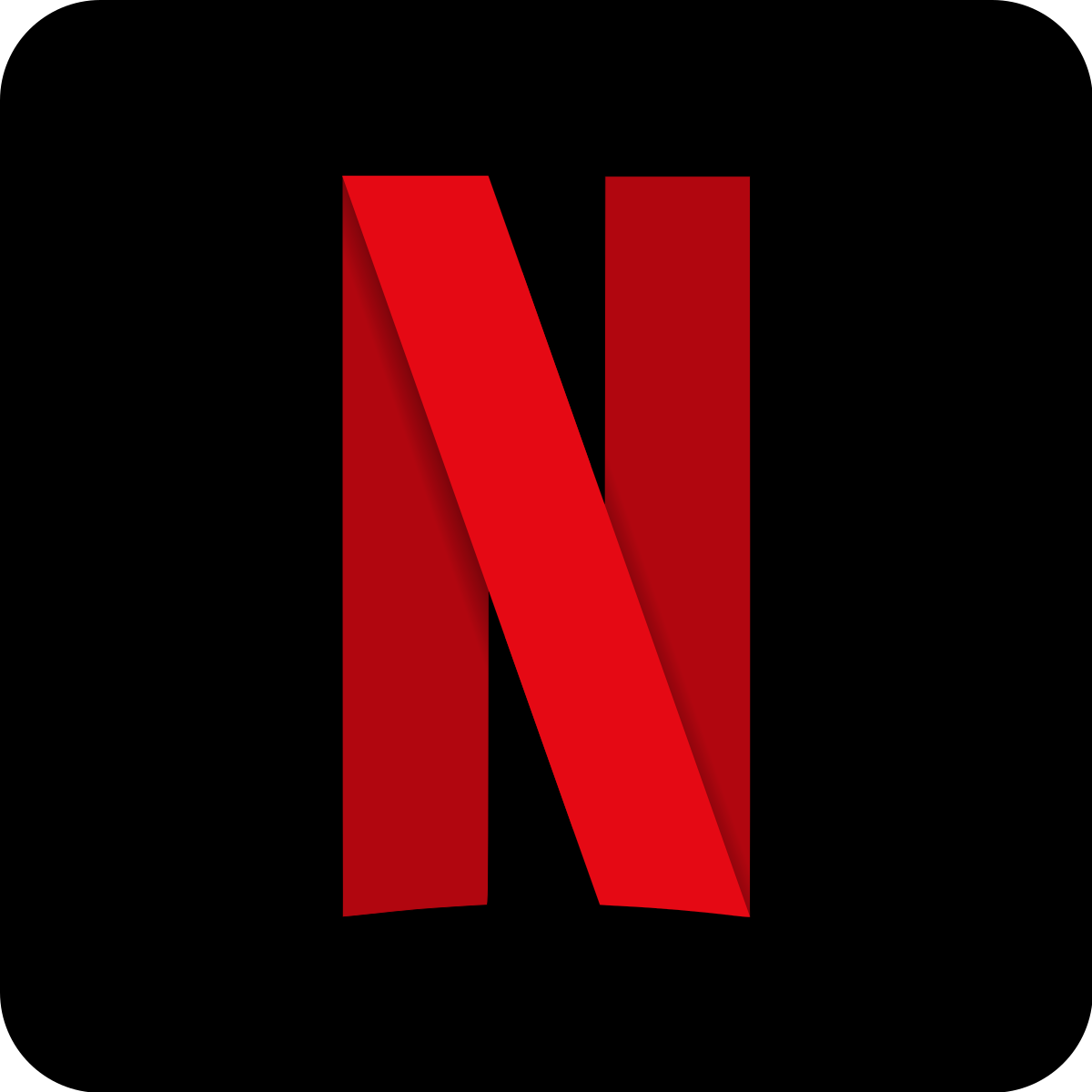 Individual reflection
In this unit I was able to learn about physical appearances and descriptions, how to describe hair, height, age, special characteristics, among other things. I learned to describe people and ask questions about appearances, I also learned modifiers with present participle and prepositions and how to use them. I liked that I was able to learn many new words and how to use them
<div><iframe width="300" height="60" src="https://vocaroo.com/embed/19GTcQGGdzTd?autoplay=0" frameborder="0" allow="autoplay"></iframe><br><a href="https://voca.ro/19GTcQGGdzTd" title="Grabadora de voz de Vocaroo" target="_blank">Ver en Vocaroo &gt;&gt;</a></div>